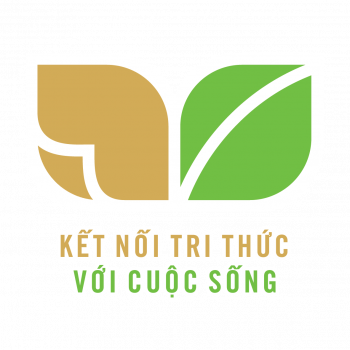 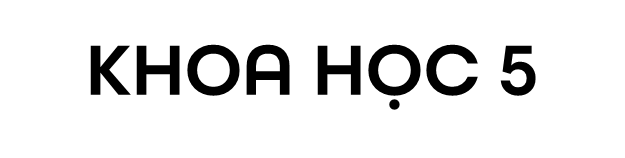 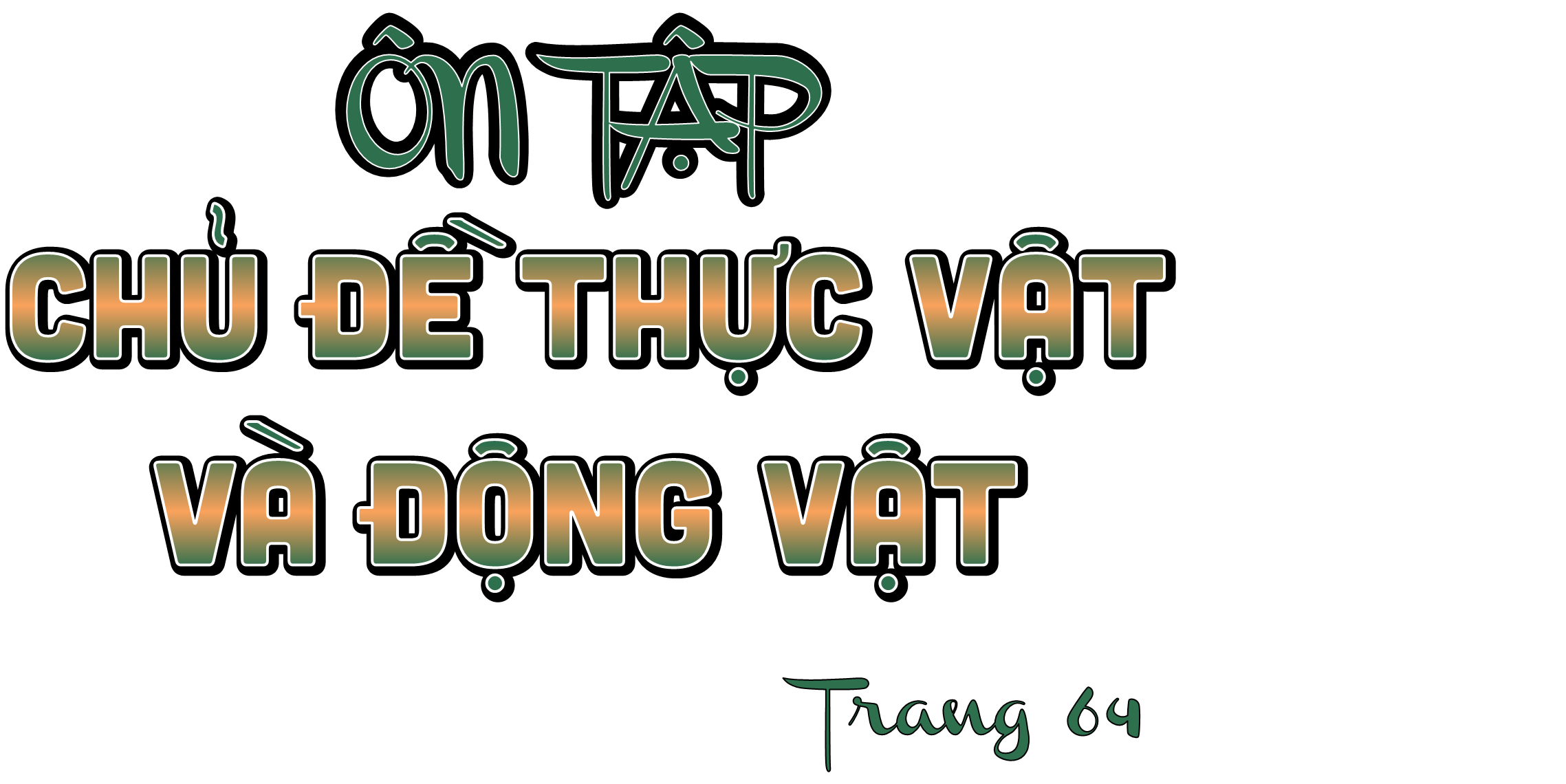 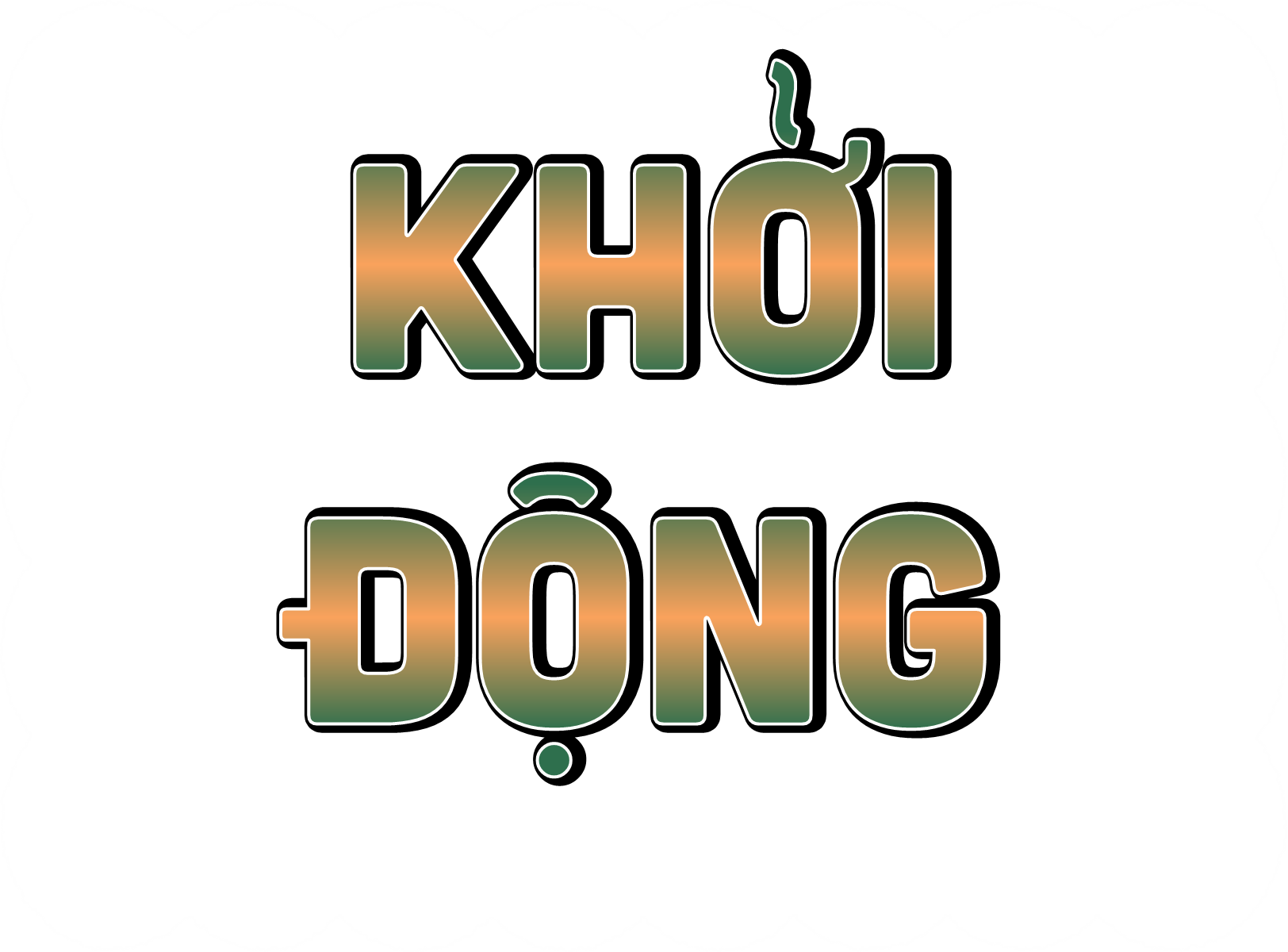 Hãy nói một số điều em thích sau khi học chủ đề 
Thực vật và động vật.
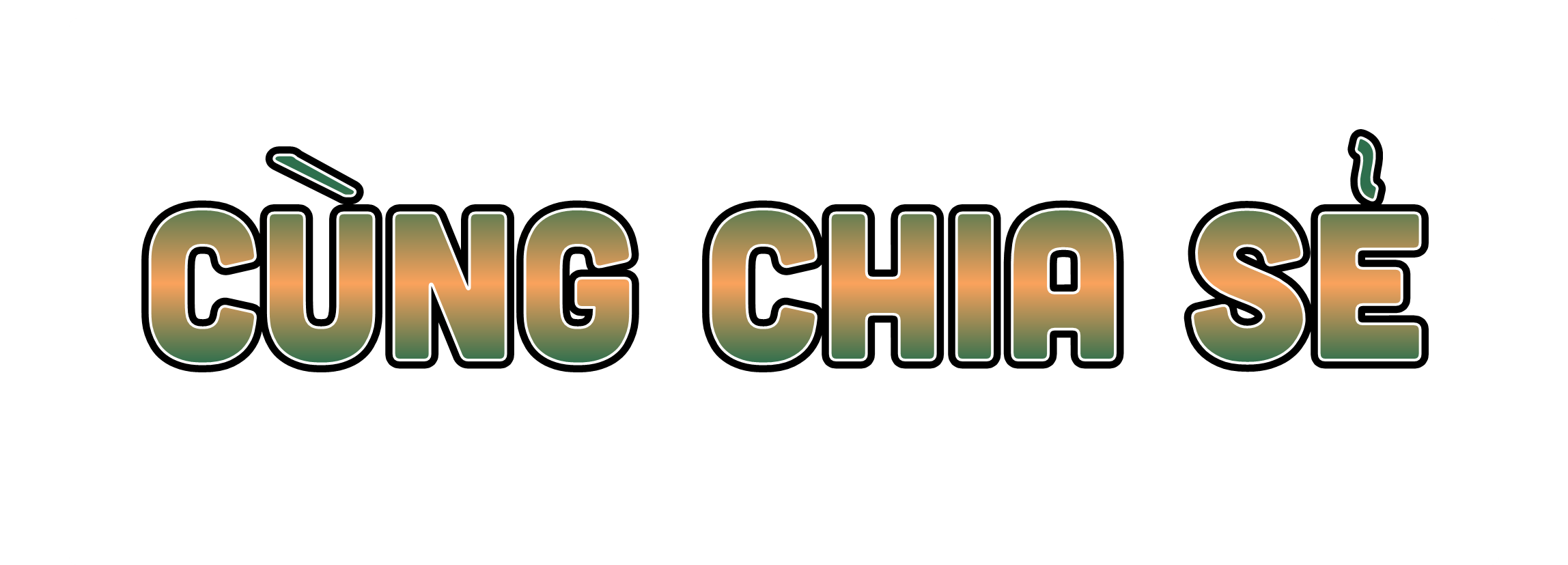 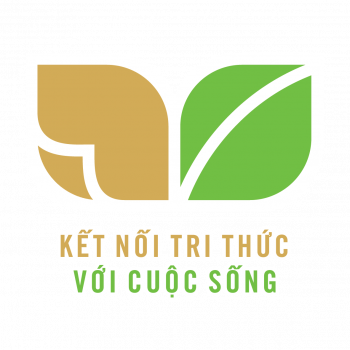 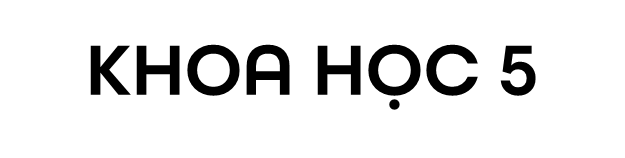 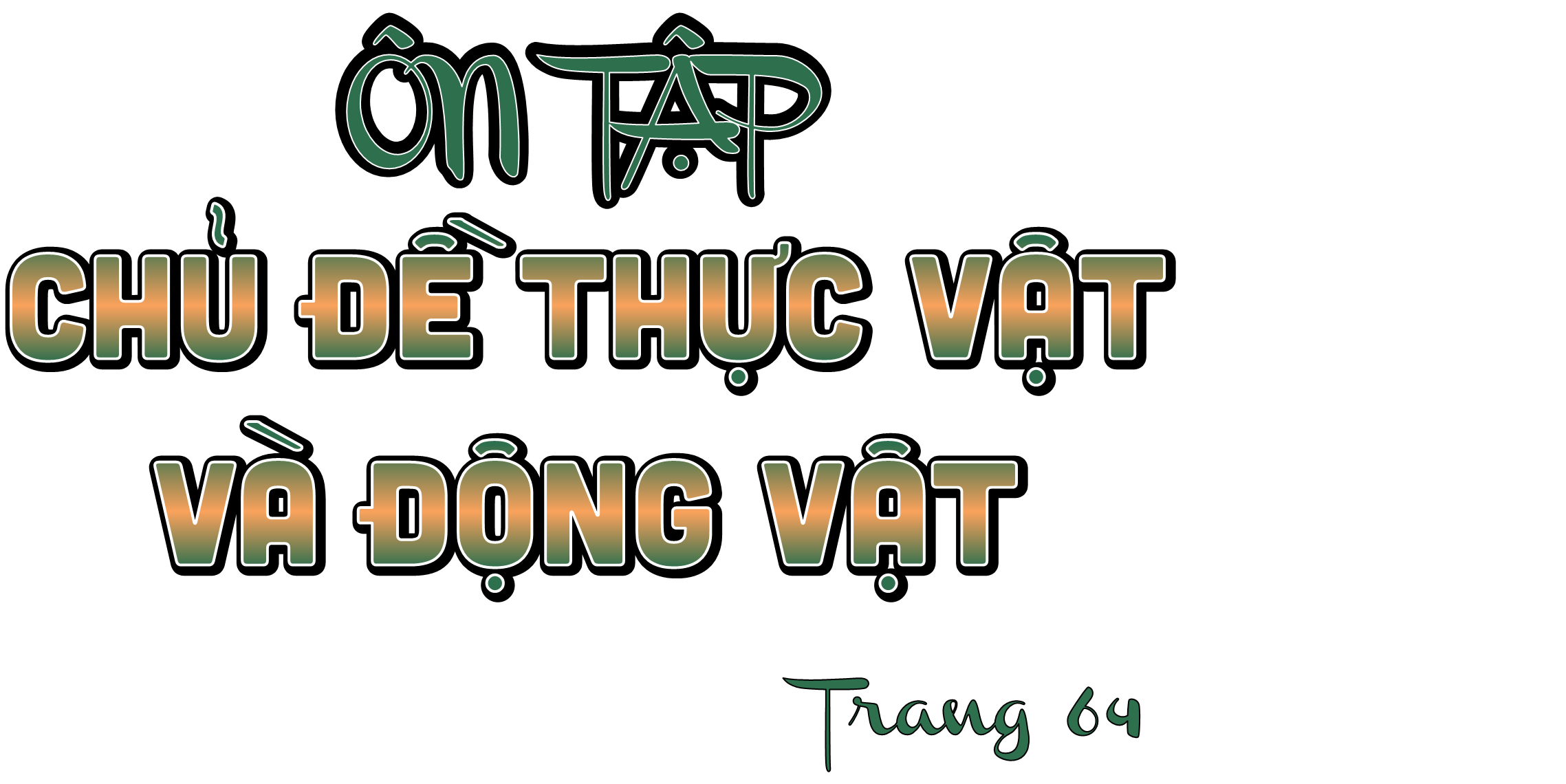 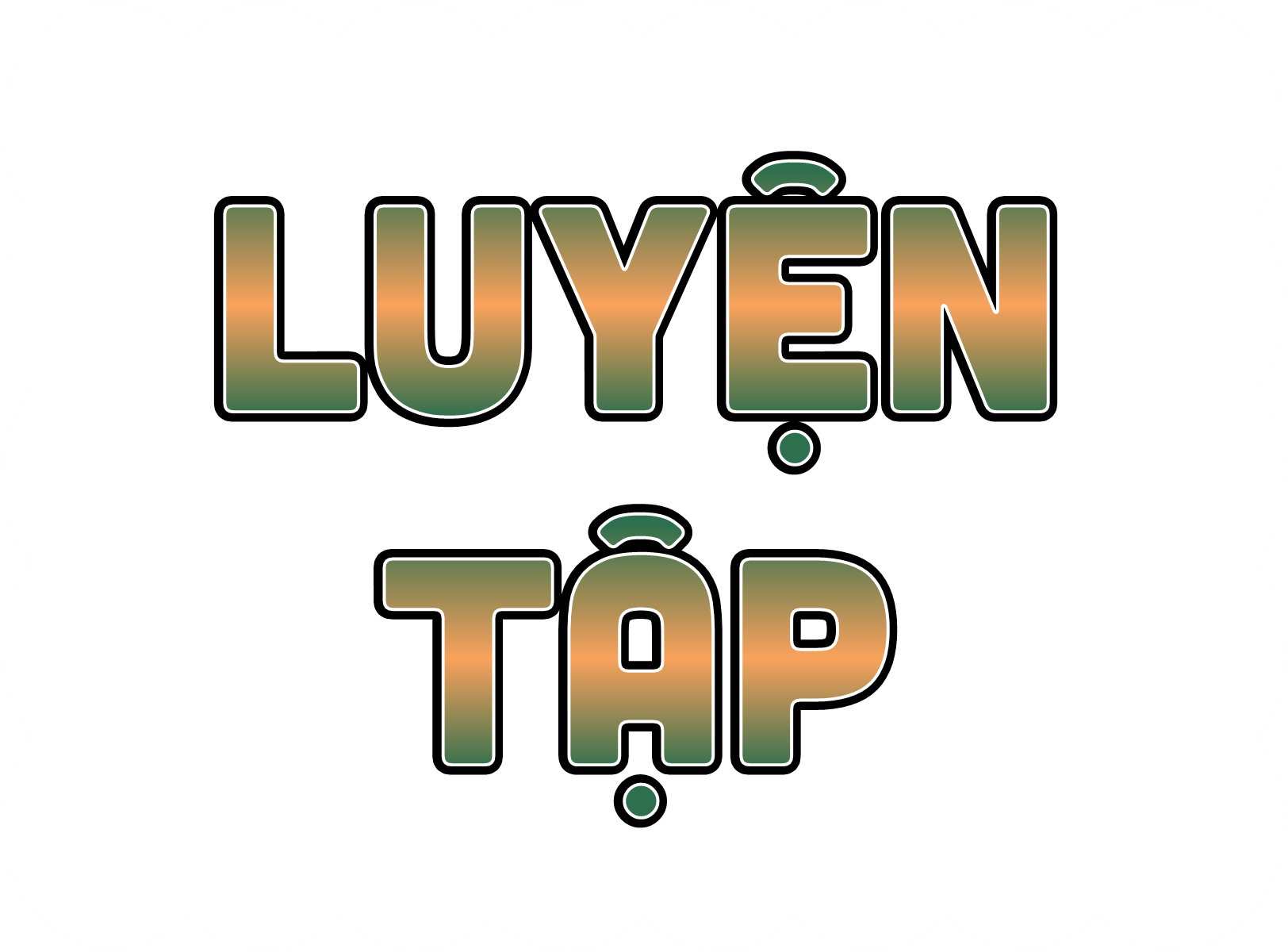 1. Dựa vào hình 1, hãy trình bày tóm tắt một số nội dung đã học trong chủ đề Thực vật và động vật.
?
Sự sinh sản
Cây con mọc lên từ hạt
SINH SẢN CỦA THỰC VẬT VÀ ĐỘNG VẬT
THỰC VẬT CÓ HOA
ĐỘNG VẬT
Cây con mọc lên từ rễ, thân, lá
Động vật đẻ trứng
Động vật đẻ con
Hình 1
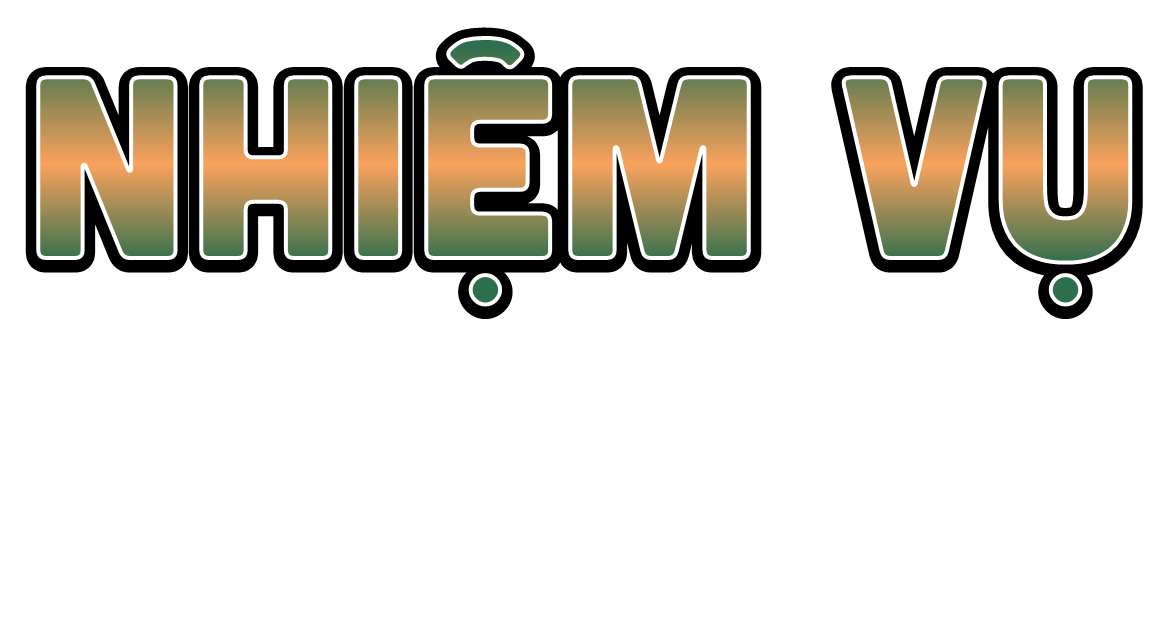 Thảo luận nhóm 4 hoàn thiện sơ đồ tư duy về các nội dung chính đã học trong chủ đề;
Tổ 1 và tổ 2 hoàn thành phiếu học tập số 1; tổ 3 và tổ 4 hoàn thành phiếu học tập số 2;
Chia sẻ kết quả thảo luận trước lớp.
PHIẾU HỌC TẬP SỐ 1
Hoàn thành sơ đồ tóm tắt các nội dung đã học phần thực vật.
THỰC VẬT
Hoa – cơ quan sinh sản
Cây con mọc từ hạt
Cây con mọc từ thân, rễ, lá
Các bộ phận của hoa:
Thụ phấn:
Thụ tinh:
Phát triển quả, hạt:
Các thành phần từ hạt:

Các giai đoạn phát triển:
Từ thân:
Từ rễ:
Từ lá:
Các giai đoạn phát triển:
PHIẾU HỌC TẬP SỐ 2
Hoàn thành sơ đồ tóm tắt các nội dung đã học phần động vật.
ĐỘNG VẬT
Động vật đẻ tứng
Động vật đẻ con
Đại diện:
Vòng đời:
Đại diện:
Vòng đời:
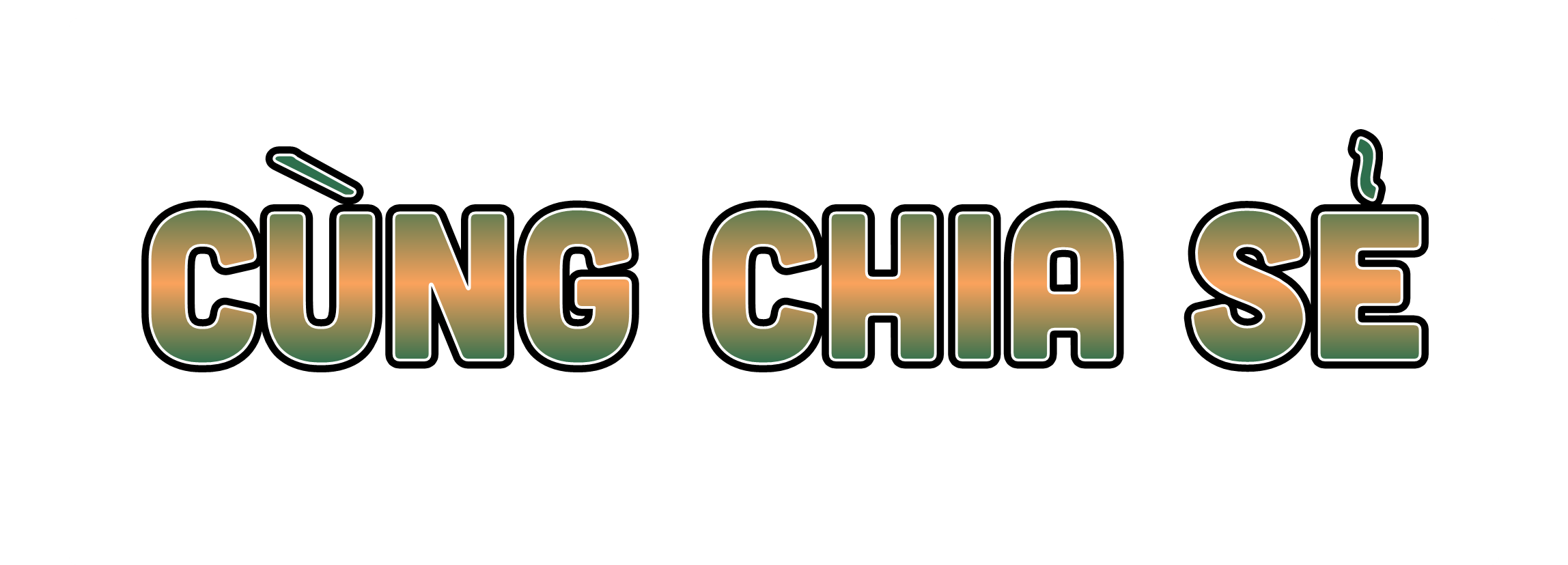 2. Quan sát hình 2 và cho biết:
Cây con trong hình 2a, 2b mọc lên từ bộ phận nào của cây mẹ?
Các giai đoạn phát triển của cây con trong mỗi hình.
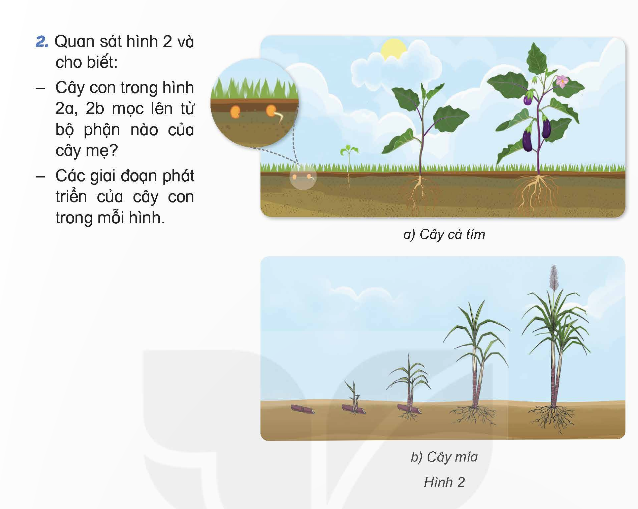 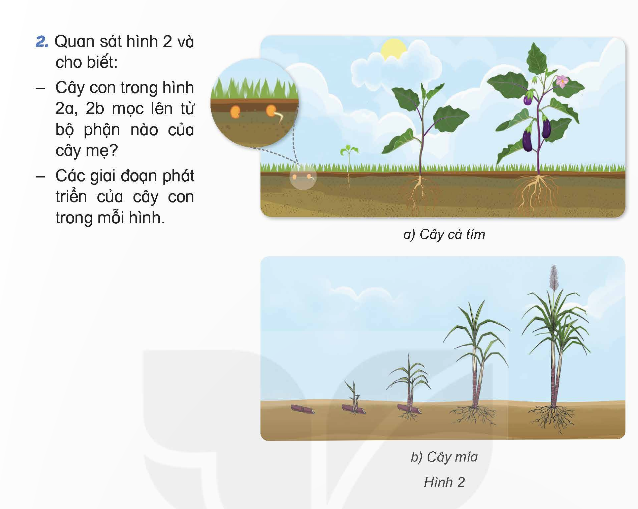 b) Cây mía
a) Cây cà tím
Hình 2
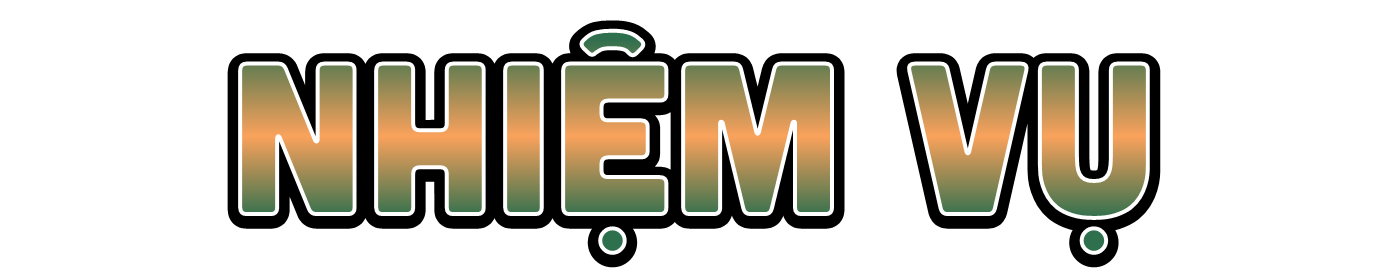 Thảo luận nhóm 2;
Quan sát hình 2 và hoàn thành phiếu bài tập số 3.
PHIẾU HỌC TẬP SỐ 3
Quan sát hình 2, SGK, hoàn thành bảng sau:
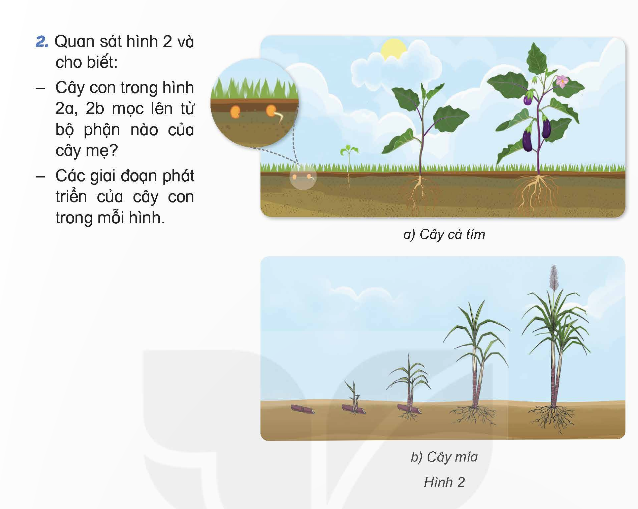 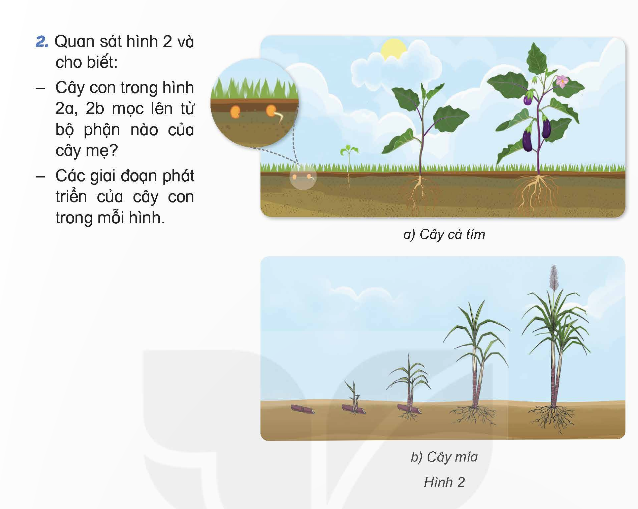 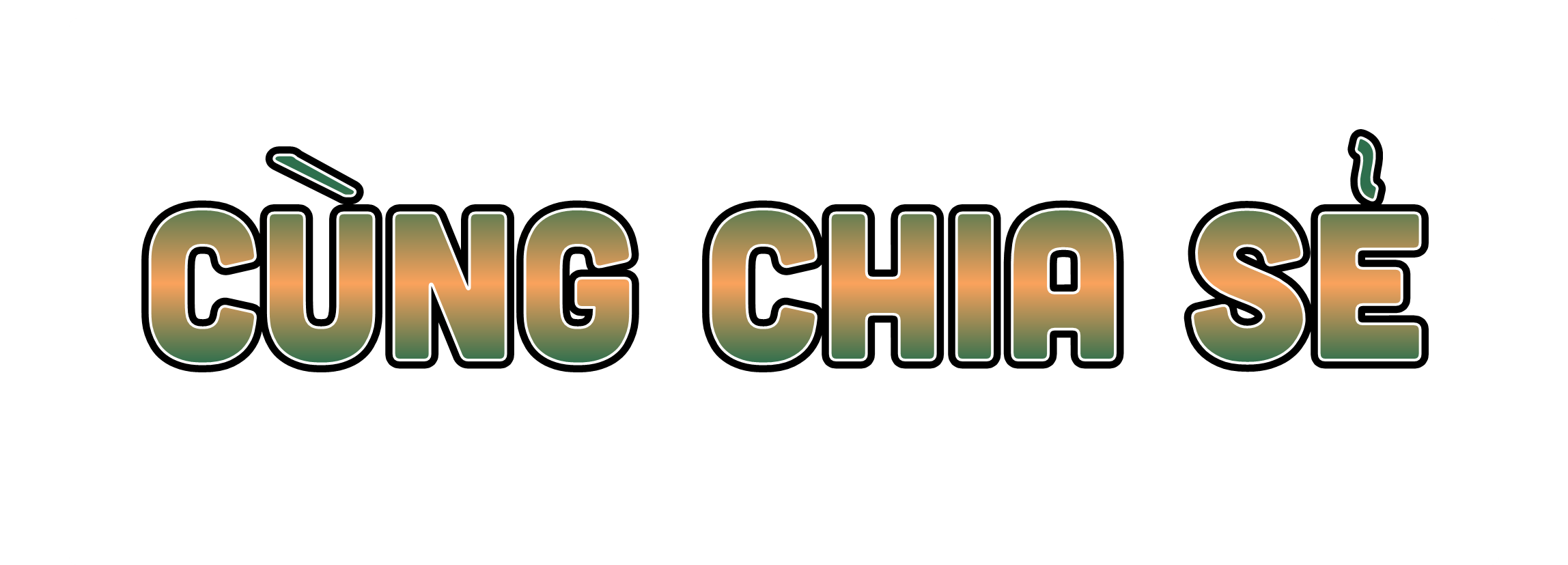 PHIẾU HỌC TẬP SỐ 3
Quan sát hình 2, SGK, hoàn thành bảng sau:
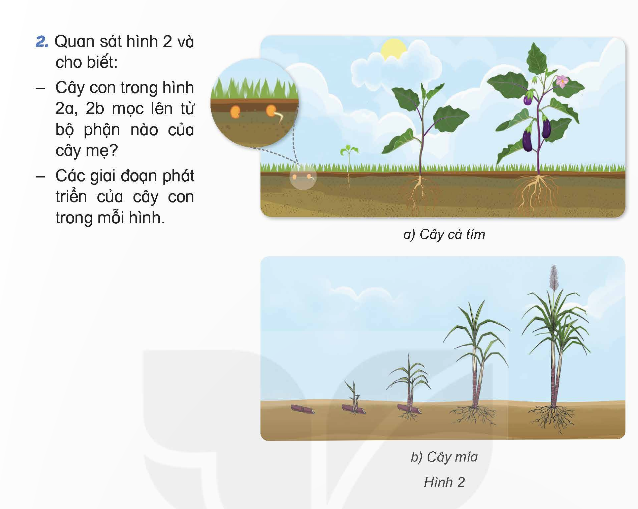 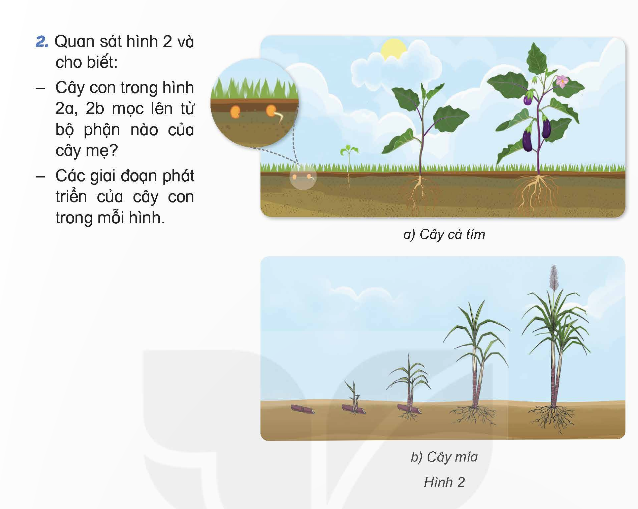 3. Tìm hiểu các giai đoạn phát triển của ếch.
Sắp xếp các giai đoạn theo trình tự phát triển vòng đời của ếch trong hình 3.
Trình bày vòng đời và sự phát triển của ếch.
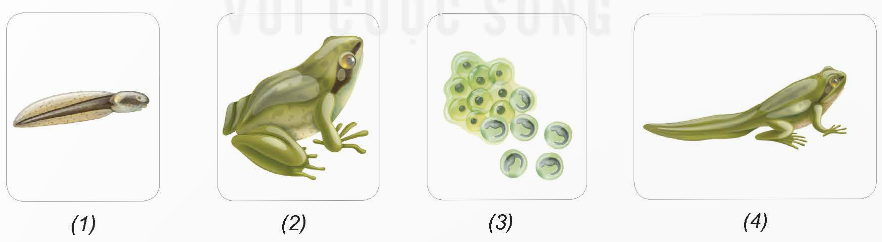 Hình 3
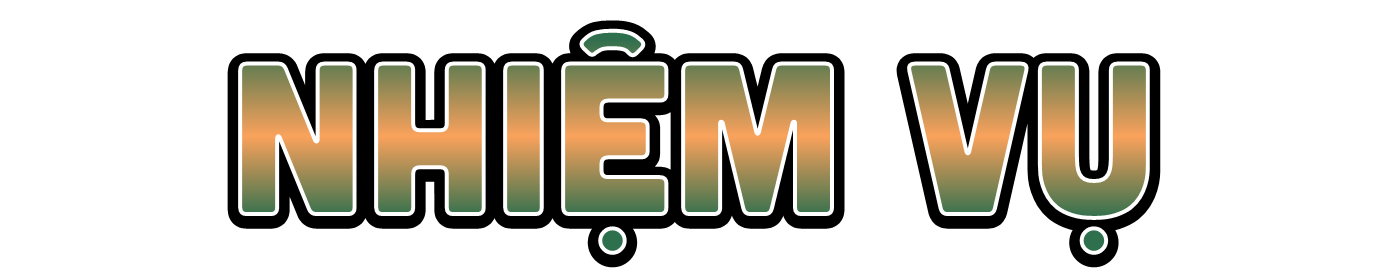 Thảo luận nhóm 2;
Quan sát hình 3 và hoàn thành phiếu học tập số 4.
PHIẾU HỌC TẬP SỐ 4
Quan sát hình 3, thực hiện nhiệm vụ:
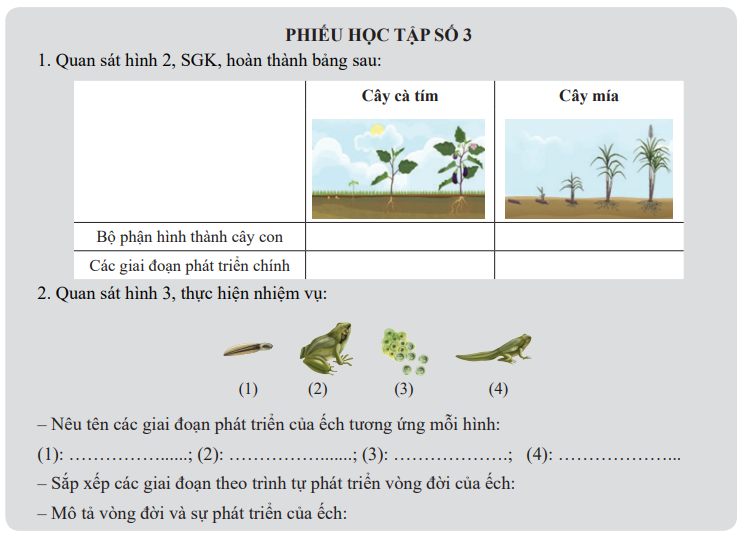 Nêu tên các giai đoạn phát triển của ếch tương ứng mỗi hình:
(1):……………………; (2):………………………; (3):………………………..; (4):…………………………
Sắp xếp các giai đoạn theo trình tự phát triển vòng đời của ếch:
Mô tả vòng đời và sự phát triển của ếch:
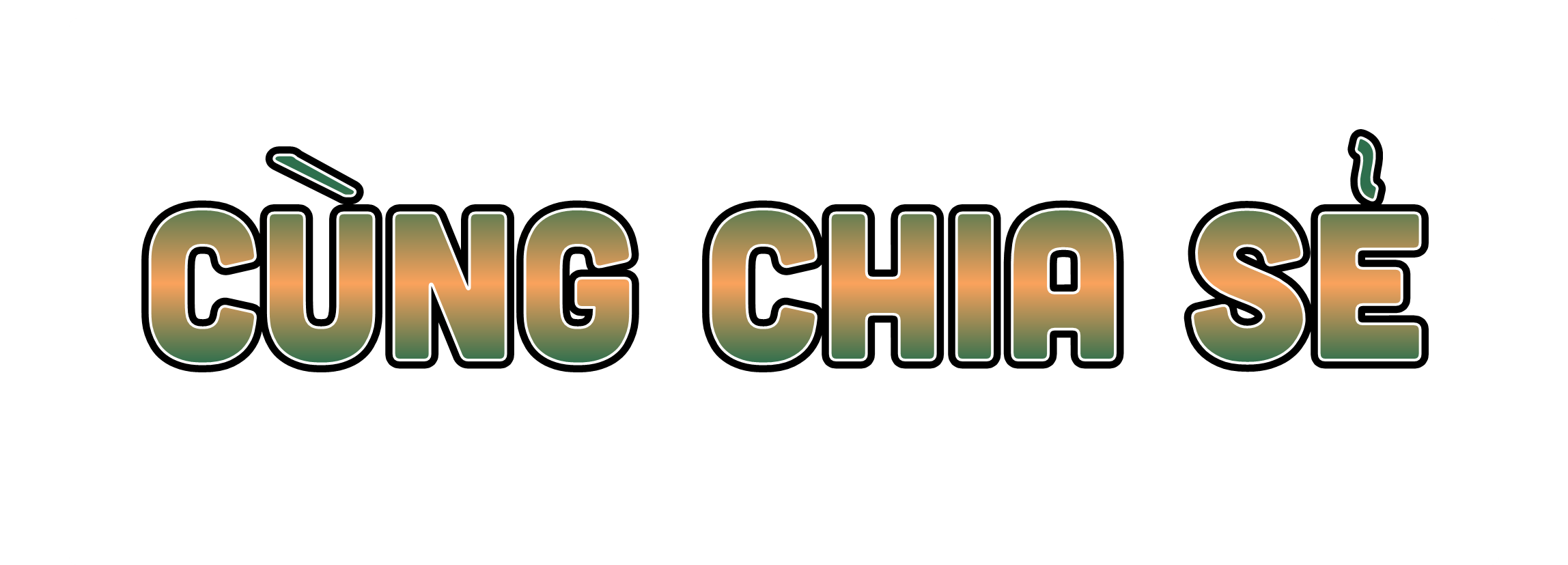 PHIẾU HỌC TẬP SỐ 4
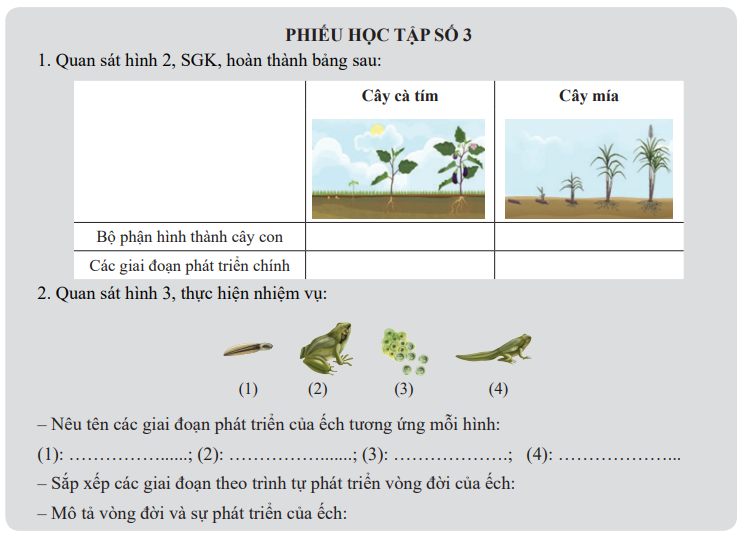 (1):Ấu trùng (nòng nọc) ; (2):Ếch trưởng thành; (3):Trứng; (4):Ếch con
Sắp xếp các giai đoạn theo trình tự phát triển vòng đời của ếch: 
(3) -> (1) -> (4) -> (2)
Mô tả vòng đời và sự phát triển của ếch: Ếch đẻ trứng vào nước, trứng được thụ tinh phát triển nở ra ấu trùng (nòng nọc). Ấu trùng sống, phát triển trong nước. Nòng nọc mọc chân, đuôi ngắn lại, mất dần thành ếch con. Ếch con ra khỏi nước, phát triển thành ếch trưởng thành.
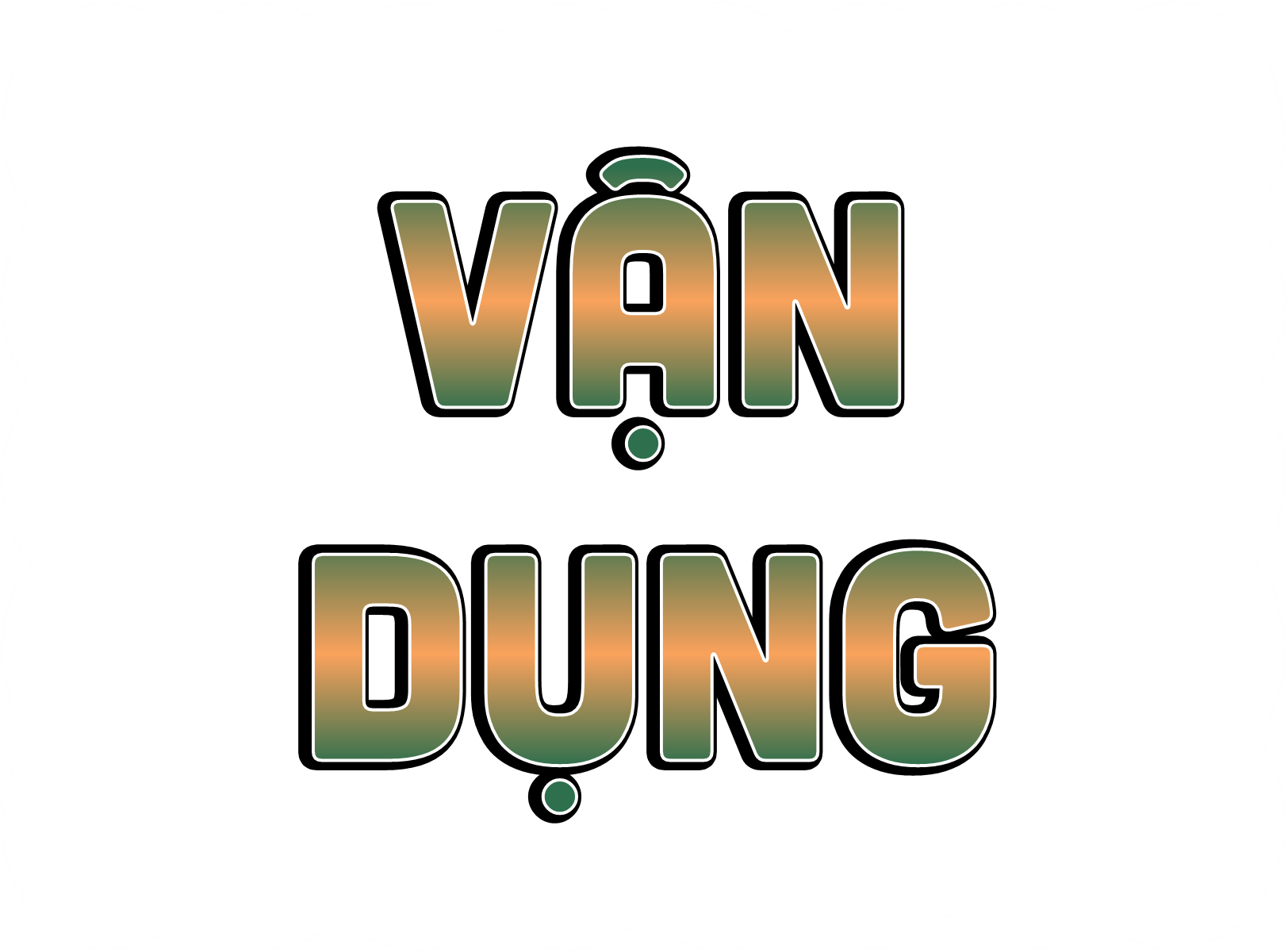 Tìm hiểu xung quanh nhà:
- Cho biết em nhìn thấy ấu trùng muỗi và muỗi ở đâu.
- Nhận xét về hình dạng của ấu trùng so với muỗi.
- Dựa vào vòng đời của muỗi, hãy đề xuất một số biện pháp để hạn chế sự phát triển của muỗi. Giải thích.
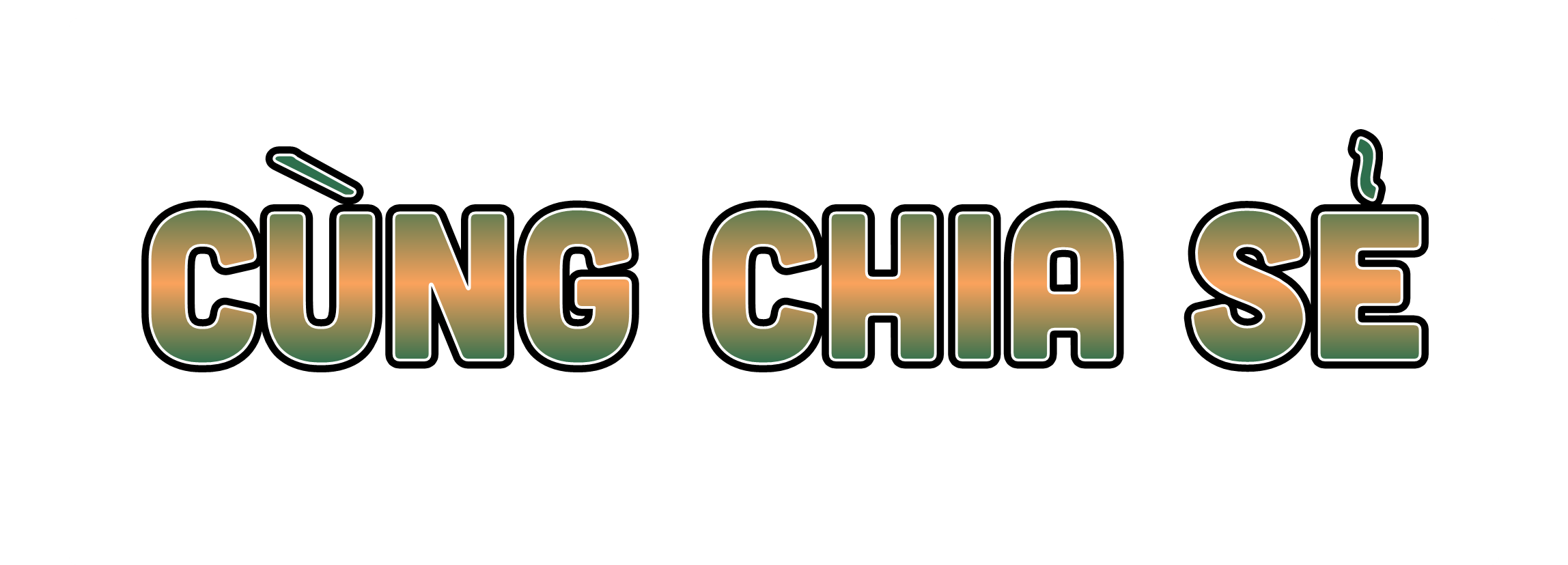 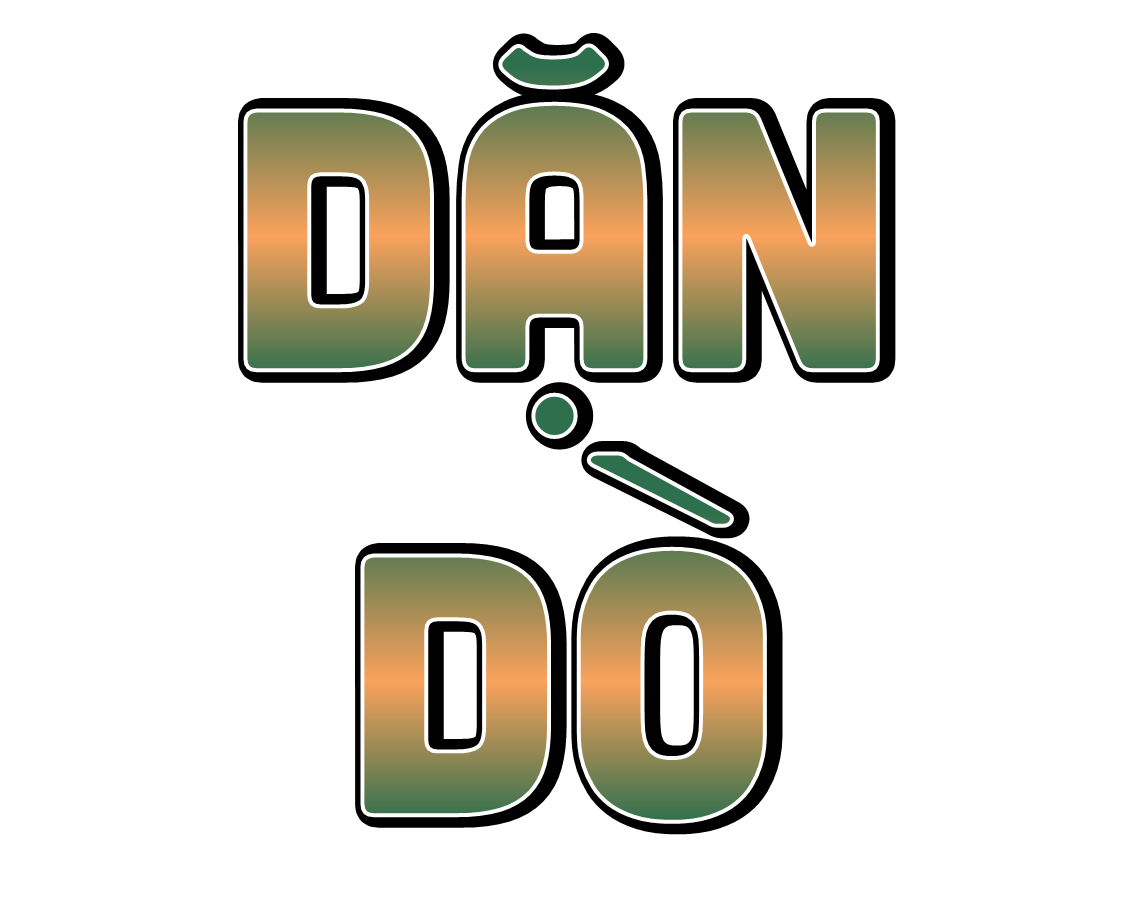 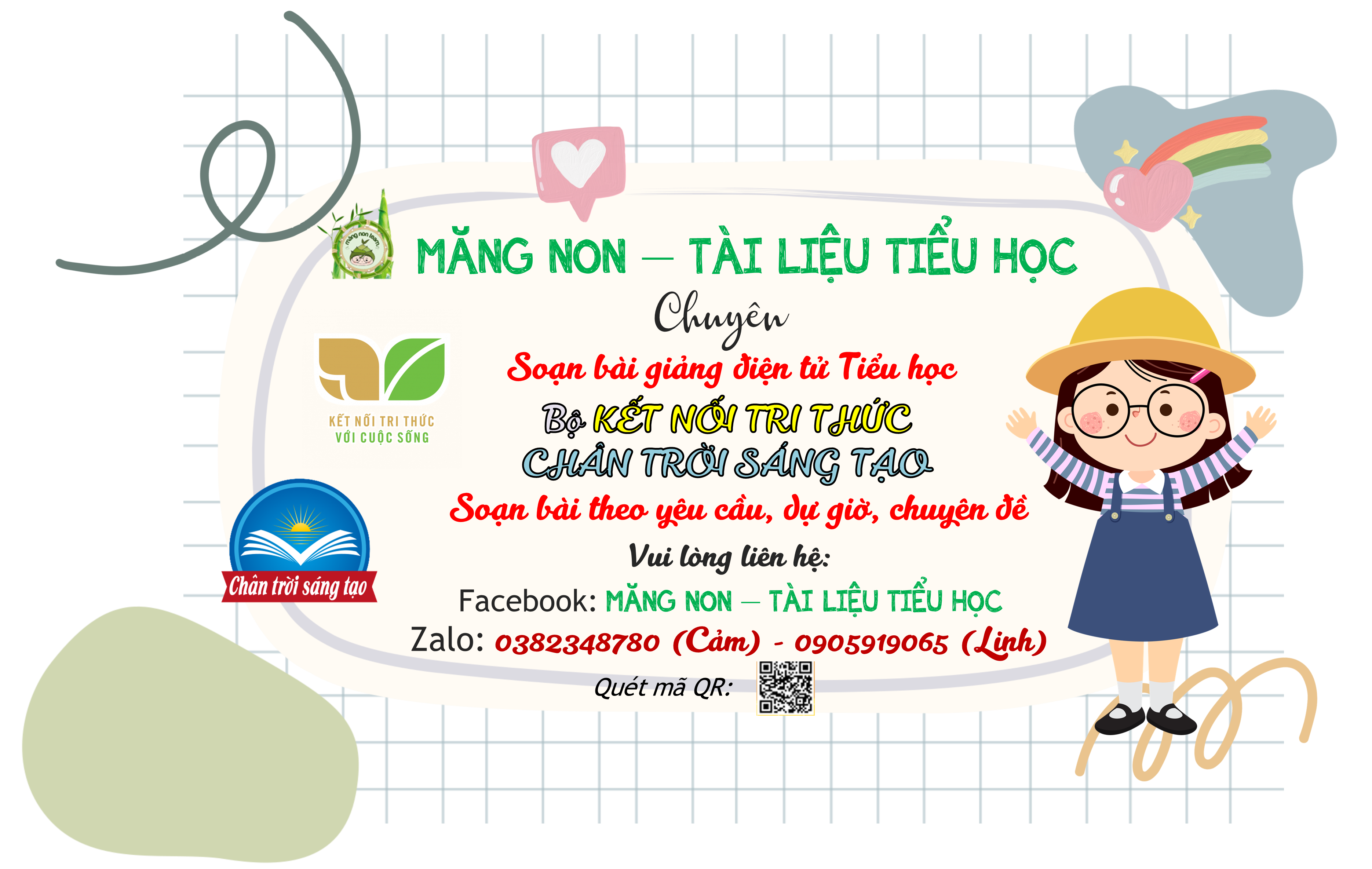